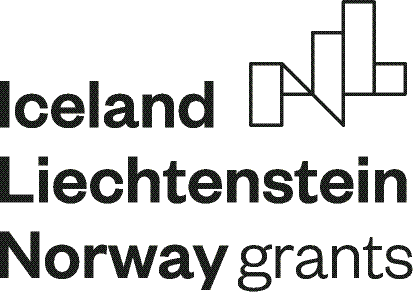 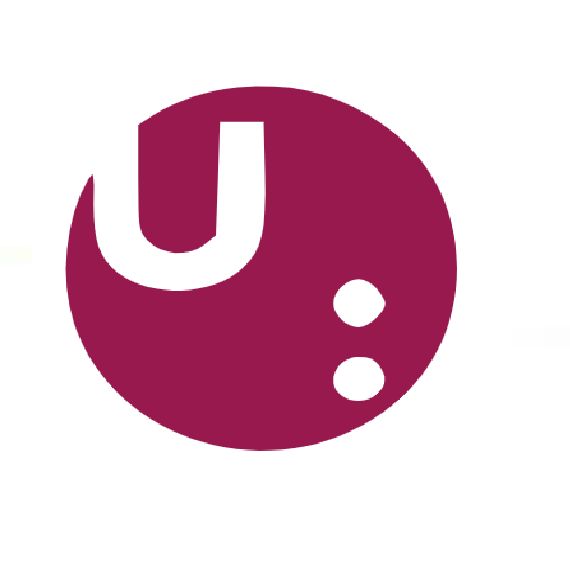 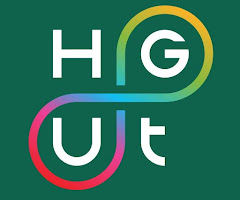 INOVACE předmětu Interakce podniků v rámci quadruple helix modelu
Projekt NEW Trends in Education of Sustainability Oriented Courses – NEWTEC (v rámci programu Vzdělávání Fondů EHP 2014-2021)
Liběna Tetřevová
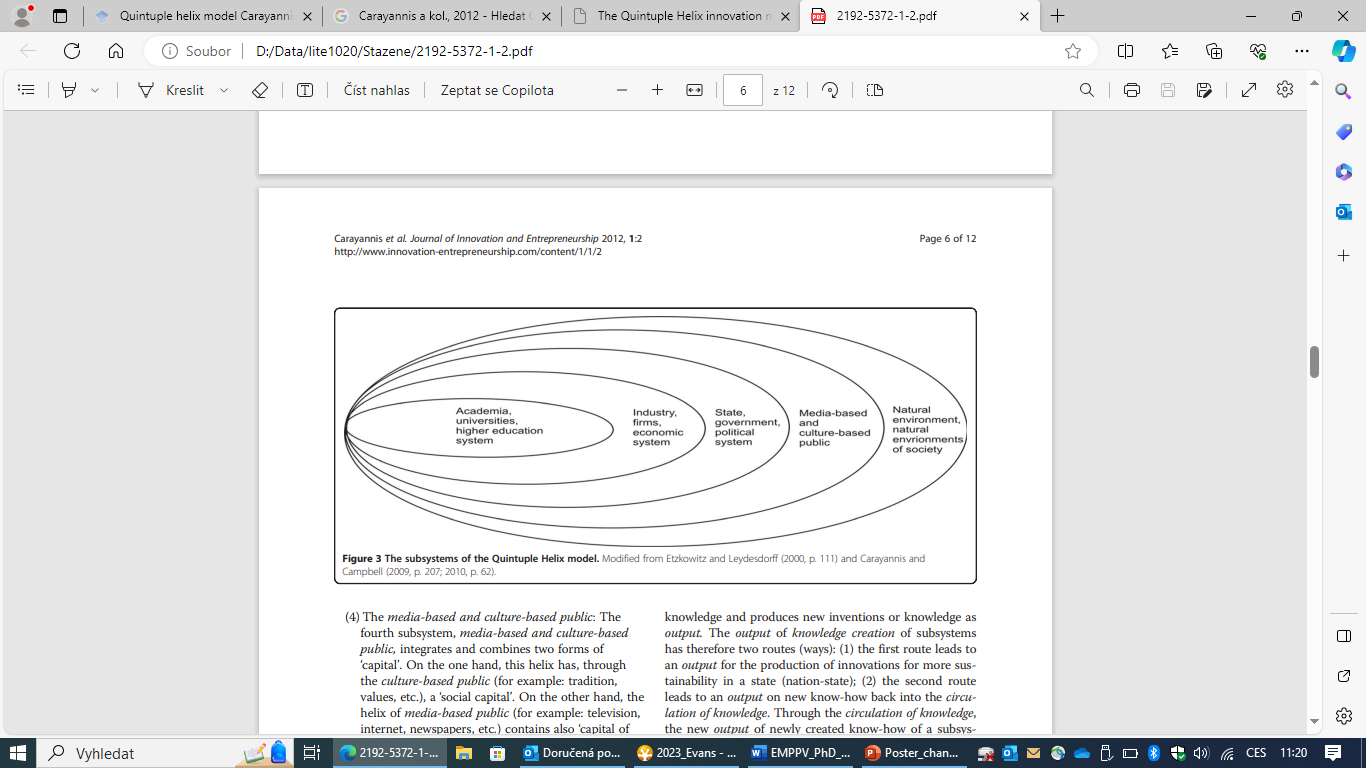 Zdroj: Carayannis a kol., 2012.
Charakteristika změn
Na základě peer-learning aktivity I (Circular Economy and Value Creation) a peer-learning aktivity II (Economy and Society) byly provedeny následující inovace předmětu:
Téma 7: Quadruple helix model – osa podnik-nezisková organizace, rozšířeno o pohled možných aktivit, příležitostí a rizik při úvahách o helixu životní prostředí.
Téma 8: Quadruple helix model v kontextu nových ekonomických a sociálních výzev, rozšířeno o diskusi o výzvách environmentálních.
Současně je aspekt životního prostředí a environmentálních otázek promítnut do náplně ústní zkoušky ověřující znalosti doktoranda v rozsahu povinné literatury. S ohledem na skutečnost, že součástí zkoušky je rovněž zpracování a prezentace vybraného problému je vyžadováno promítnutí těchto aspektů i do jejich zpracování.
Téma 1: Triple helix model jako východisko pro koncipování alternativně pojatého quadruple helix modelu, rozšířeno o pojetí kontextu quintuple helix modelu dle Carayannise a kol., tj. o aspekt životního prostředí.
Téma 2: Teoretická východiska institucionálně pojatého quadruple helix modelu, rozšířeno o diskusi o možnostech institucionálně pojatého quadruple helix modelu.
Téma 3: Quadruple helix model v kontextu transferu znalostí a tvorby inovací, rozšířeno o diskusi o možnostech transferu znalostí a tvorby inovací z pohledu příležitostí helixu životní prostředí.
Téma 4: Quadruple helix model – osa podnik-podnik, rozšířeno o pohled možných aktivit, příležitostí a rizik při úvahách o helixu životní prostředí.
Téma 5: Quadruple helix model – osa podnik-vláda, rozšířeno o pohled možných aktivit, příležitostí a rizik při úvahách o helixu životní prostředí.
Téma 6: Quadruple helix model – osa podnik-univerzita, rozšířeno o pohled možných aktivit, příležitostí a rizik při úvahách o helixu životní prostředí.
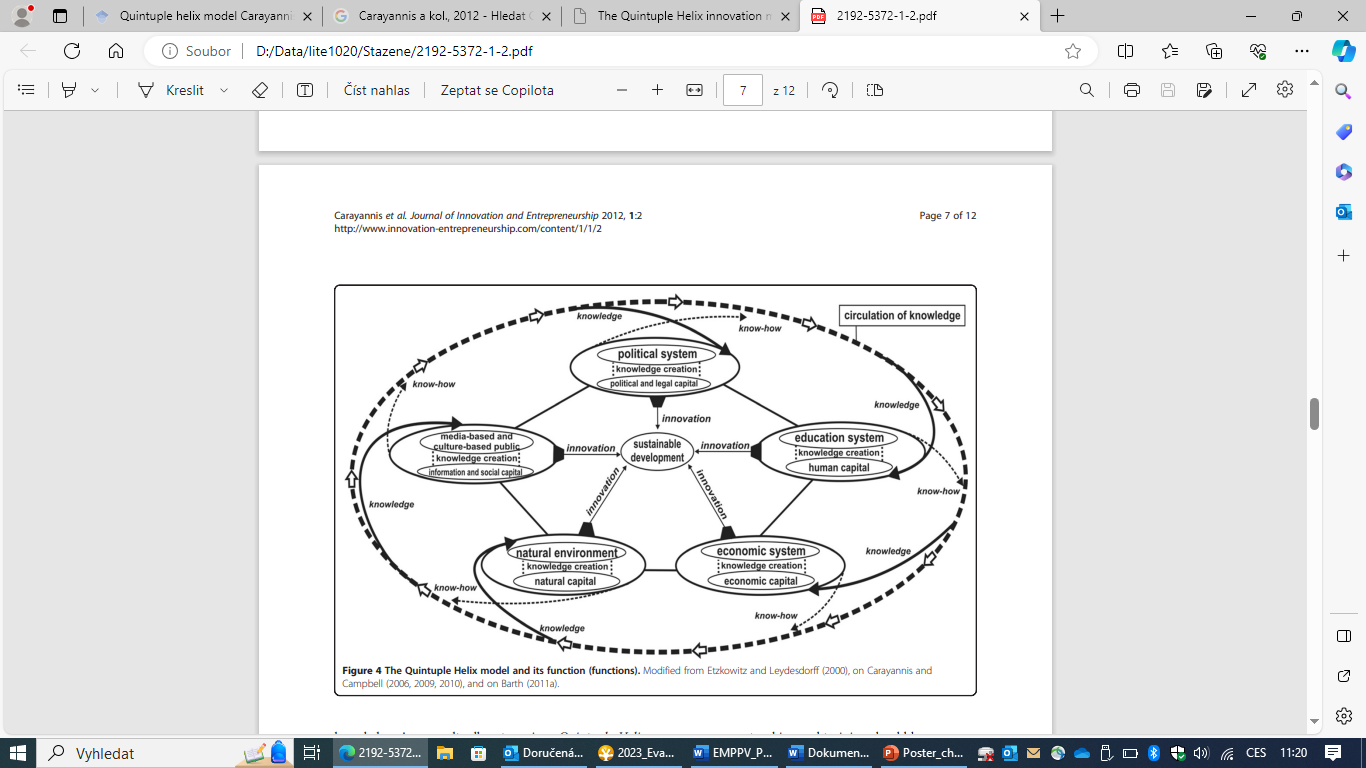 Zdroj: Carayannis a kol., 2012.
Projekt EHP-CZ-ICP-4-019 „NEW Trends in Education of Sustainability Oriented Courses – NEWTEC“ je financovaný z Fondů EHP 2014 – 2021 program Vzdělávání. Prostřednictvím Fondů EHP přispívají Island, Lichtenštejnsko a Norsko ke snižování sociálních a ekonomických rozdílů v Evropském hospodářském prostoru (EHP) a k posilování spolupráce s patnácti evropskými státy.

www.eeagrants.cz